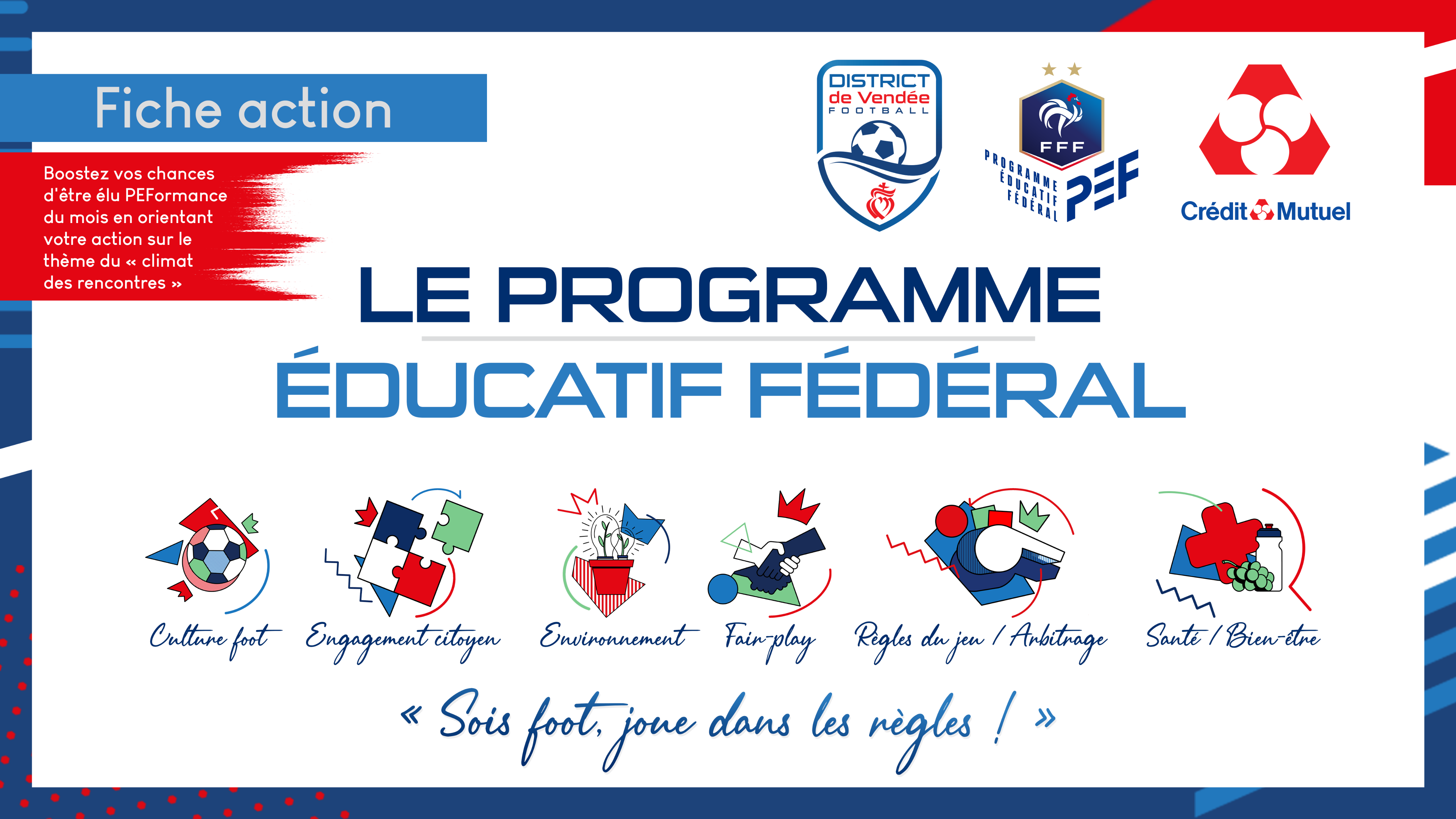 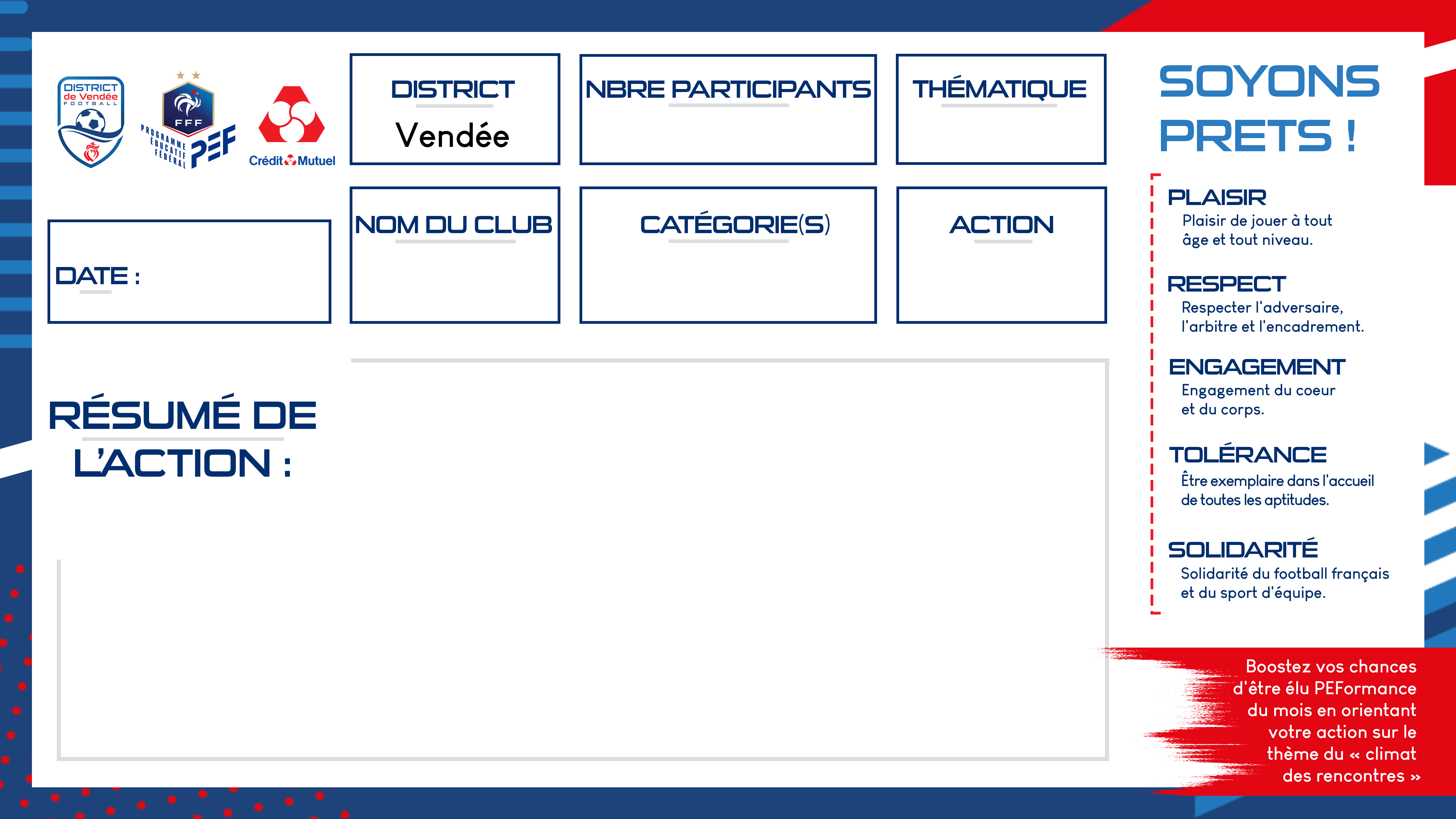 Règles du jeu et Arbitrage
12
Grosbreuil Girouard
Éducateurs et dirigeants
Formation Arbitrage, explication des règles
28 Octobre 2022
Le vendredi 28 Octobre , nos 2 arbitres du club Olivier et Corentin ont présentés aux éducateurs et dirigeants du club les différentes règles du jeu et posture pour l’arbitrage.

Ils ont également pris un temps pour former à l’utilisation de la tablette les éducateurs et dirigeants mais aussi du comportement à adopter en tant que délégués, dirigeants, éducateurs à la gestion du climat du match
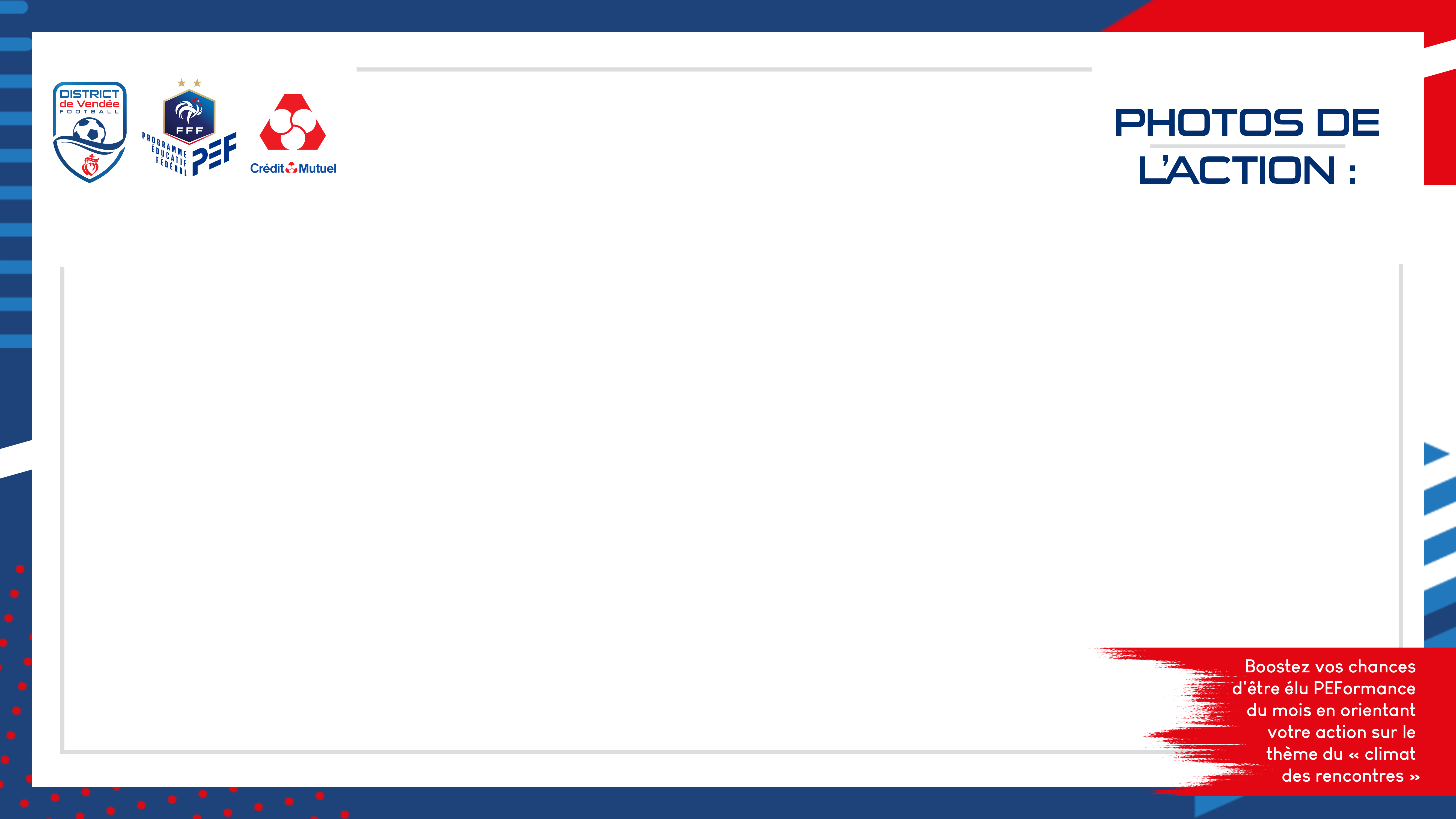 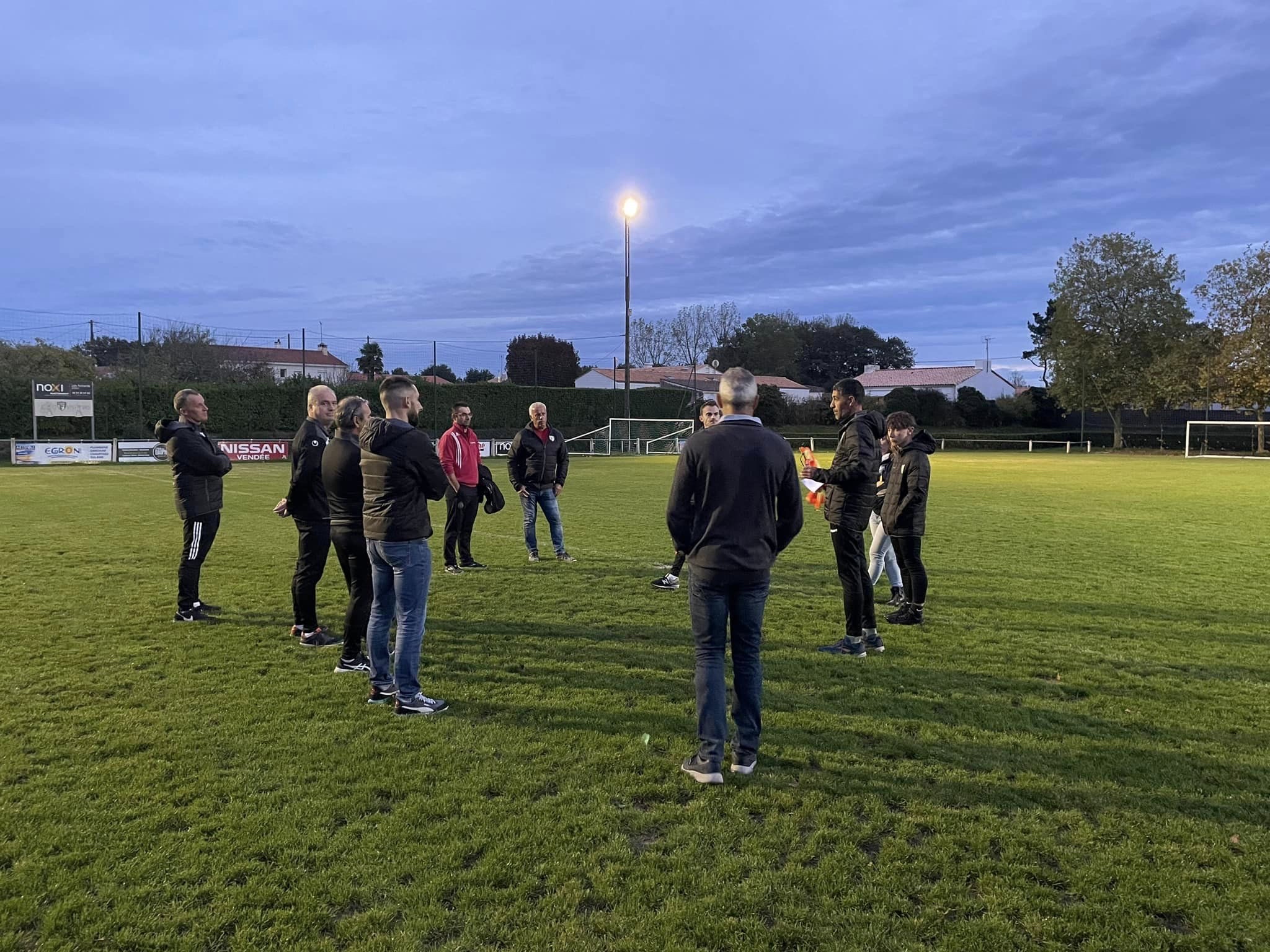 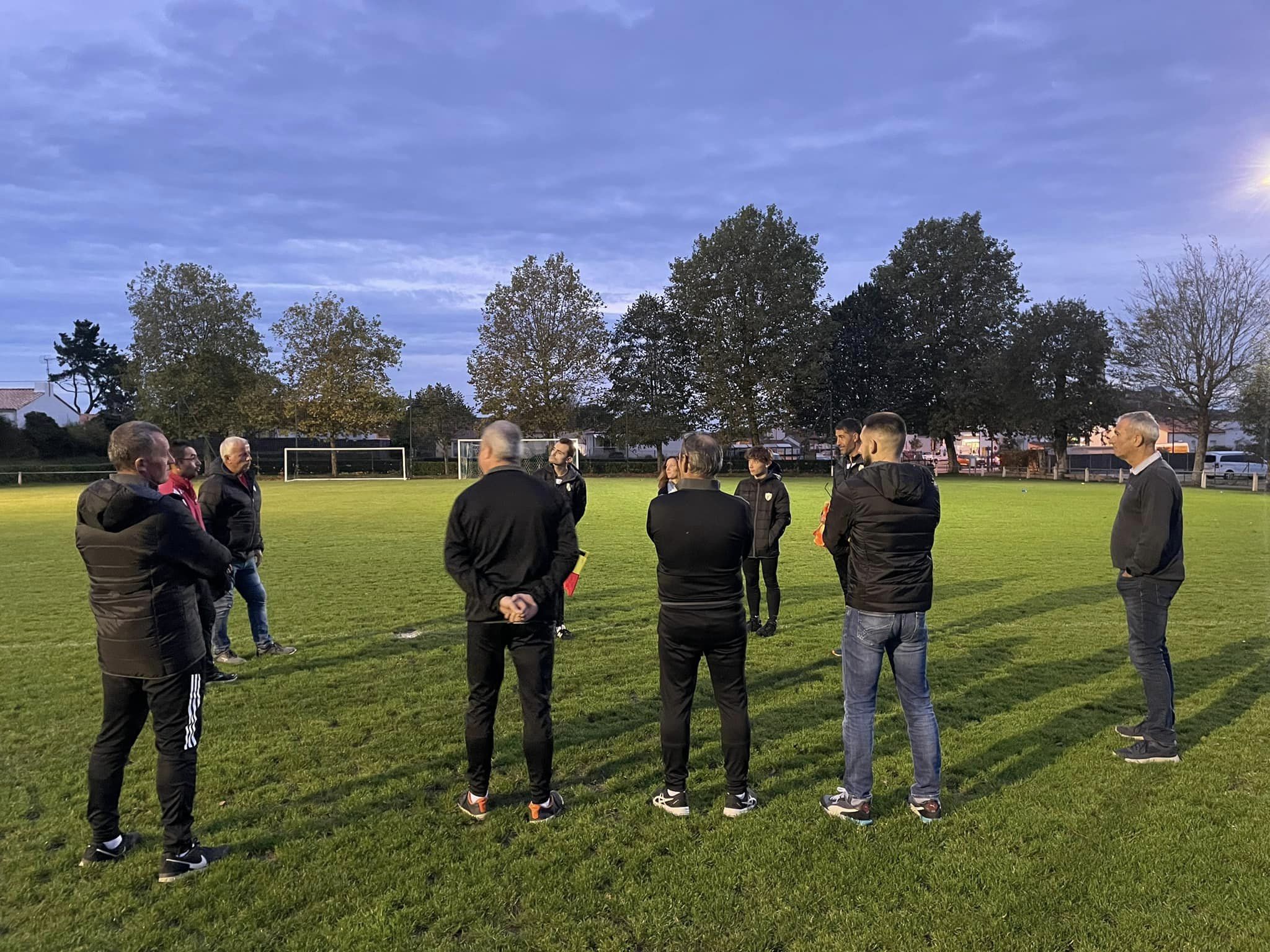